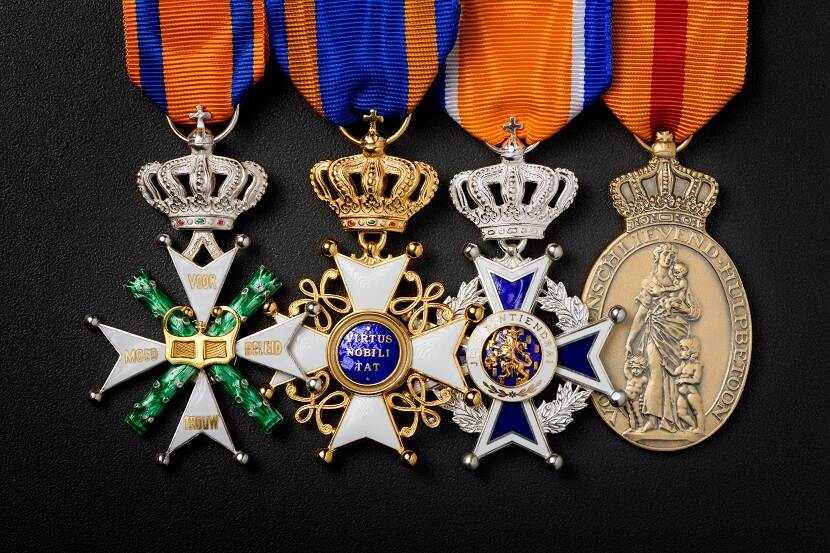 Het leven is te kort zonder roem!
Wat gaan we doen?
Verhaal lezen                                                       5 minuten
Interview (rollenspel)                                       10 minuten
Ophalen enveloppen van interview        
Dialoog                                                              10 minuten
Nabespreken                                                       5 minuten
Interview (rollenspel)
De interviewers hebben nu een envelop in de hand. Zometeen pas openmaken.
De interviewers stellen de vraag aan de juiste persoon en schrijven het antwoord op de achterkant van het vragenstrookje.

De anderen in de groep worden zo geïnterviewd. Jullie moeten nu even kiezen wie je wil zijn als je zo geïnterviewd wordt: 
zoon Achilles
moeder Thetis
de verhalenverteller
Voorbereiding interview
Iedereen leest zometeen in stilte de hele Nederlandse tekst.
De interviewers lezen de tekst ook goed door, zodat ze de antwoorden kunnen controleren.
Speciale aandacht natuurlijk voor de stukken tekst die bij jouw rol horen (Achilles, Thetis, verteller).
Waar zijn we nu?
Verhaal lezen				5 minuten
Interview                                          
Ophalen enveloppen van interview
Dialoog
Nabespreken
Waar zijn we nu?
Verhaal lezen 
Interview 			        10 minuteInterviewers stellen de vraag aan de juiste persoon en schrijven het antwoord op de achterkant van het vragenstrookje
Ophalen enveloppen van interview 
Dialoog
Nabespreken
Waar zijn we nu?
Verhaal lezen 
Interview 1
Ophalen enveloppen van interviewOpen nu het stellingenblad en bekijk het samen.
Interview 2
Ophalen enveloppen van interview 2
Ervaringen bespreken
Waar zijn we nu?
Verhaal lezen 
Interview 1
Ophalen enveloppen van interview 1
Dialoog         			10 minutenGa nu met het stellingenblad aan de slag en maak samen de stellingen af en bedenk samen nieuwe stellingen.

Nabespreken
Waar zijn we nu?
Verhaal lezen 
Interview 1
Ophalen enveloppen van interview 1
Interview 2         
Nabespreken